Keeping Kidneys Safe
Counseling High-Risk Patients on NSAID Use to Prevent Kidney Injury
Amy Barton Pai, PharmD, BCPS, FASN, FCCP
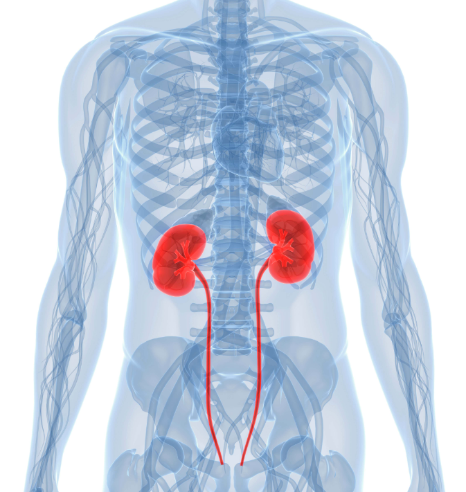 [Speaker Notes: Welcome to this interactive continuing education program during which we will review the effects of non-steroidal anti-inflammatory drugs, or NSAIDS, on blood flow to the kidney and the risks of community-acquired acute kidney injury. Throughout the program we will use clinical and medication histories to identify patients at risk for kidney injury.]
Objectives
Understand how prescription and non-prescription drugs affect blood flow through the kidneys (hemodynamics)
Discuss clinical implications of community-acquired acute kidney injury (AKI)
Describe patients at risk for AKI
Identify key opportunities for pharmacists in education and prevention of NSAID-induced AKI
2
[Speaker Notes: The objectives of this presentation are to review anatomic and physiological modulation of blood flow through the kidneys, known as renal hemodynamics. We will explore how medications that affect renal hemodynamics can increase the risk of community-acquired acute kidney injury, especially with concomitant use of NSAIDs. We will be working with clinical and medication data to help identify patients at risk for acute kidney injury who would benefit from NSAID avoidance counseling by a pharmacist.]
Benefits of the Program
Opportunity to counsel on self-care products and direct the patient to safer alternatives
Aligns well with Medication Therapy Management initiatives and does not require laboratory data to make an intervention
A quick and easy intervention that could have a meaningful impact on clinical outcomes
www.choosingwisely.org/doctor-patient-lists/choosing-a-pain-reliever/
3
[Speaker Notes: This program offers several meaningful benefits to pharmacists and other healthcare providers practicing in outpatient settings. NSAID avoidance counseling gives the practitioner an opportunity to discuss kidney risks associated with medications and direct the patient to safer alternatives. NSAID avoidance education can be initiated with data available to most practitioners. While discussing NSAIDs and the risk of acute kidney injury may seem small in scope, the American Board of Internal Medicine has identified over the counter NSAID use as a target for their Choosing Wisely campaign, which is endorsed by the American Society of Nephrology.]
Community-Acquired Acute Kidney Injury
AKI is a rapid loss of kidney function: 
an absolute increase in serum creatinine of ≥0.3 mg/dl 
OR a percentage increase in serum creatinine of ≥50%
AKI is characterized by accumulation of nitrogenous wastes (uremic toxins), disruption of electrolyte (e.g. potassium) and acid-base balance
Early symptoms can include fatigue, reduced urine output and edema
Mehta RL et al . Acute Kidney Injury Network: report of an initiative to improve outcomes in acute kidney injury,” Critical Care. 2007;11 (2):R31
4
[Speaker Notes: Community-acquired acute kidney injury is defined as an episode of kidney injury developing outside the hospital setting. Community-acquired acute kidney injury is usually the result of a constellation of events that may include one or all of the following: prescription medications that affect renal hemodynamics, acute dehydration or over-diuresis and over the counter NSAID use. 
 
Community-acquired acute kidney injury is characterized by a rapid loss of kidney function typically defined by an absolute or percent increase in serum creatinine. Because of the rapidity with which the kidney function decreases, patients can experience more symptoms than chronic kidney disease, such as accumulation of nitrogenous wastes, disruption of electrolyte homeostasis, such as a rapid rise in potassium and metabolic acidosis.
 
Early symptoms that could inform clinicians about impending community-acquired acute kidney injury include fatigue, reduced urine output, and notable peripheral edema.]
AKI is Common and Preventable
Drug-induced AKI accounts for 18% of AKI hospital admissions from the outpatient setting
There is a 3- to 8-fold age-dependent increase in the frequency of community acquired AKI in patients >60 years old
Loghman-Adham M, et al. Detection and management of nephrotoxicity during drug development. Expert Opin Drug Saf. 2012 Jul;11(4):581-96. 
Feest TJ et al. Incidence of severe acute renal failure in adults: results of a community-based study. BMJ 306:481–483, 1993
Coca SG et al. Acute kidney injury in the elderly: predisposition to chronic kidney disease and vice versa. Nephron Clin Pract. 2011;119 Suppl 1:c19-24.
5
[Speaker Notes: So why is acute kidney injury awareness important for the practicing outpatient clinician? Drug-induced acute kidney injury accounts for nearly 20% of acute kidney injury hospital admissions from the outpatient setting. 
 
Importantly, in patients greater than 60 years old, there is up to an 8-fold increase in community-acquired acute kidney injury. Thus, this population would be considered high risk and should be targeted for NSAID avoidance education.]
Who is at High Risk for AKI?
Patients with diabetes and/or hypertension because both cause kidney damage over time
Multiple co-morbid conditions which are acquired with age (e.g., congestive heart failure, renal artery disease, severe liver disease) 
Patients with multiple co-morbid conditions who were recently discharged from the hospital
Patients with co-morbid conditions that require the use of drugs that affect renal hemodynamics (e.g., ACE Inhibitors, ARBs, diuretics, NSAIDs)
6
[Speaker Notes: So what are strategies to identify patients at high risk for community-acquired acute kidney injury?
 
Notably, high risk patients would include anyone with preexisting disease states that are associated with decreased perfusion to the kidney such as chronic kidney disease, heart failure, severe liver disease, or renal artery disease. It has been noted that these types of patients are at especially high risk in the immediate period following hospital discharge.
 
From a medication standpoint, any type of medication that affects blood flow through the kidney, such as an angiotensin-converting-enzyme inhibitor, angiotensin receptor blocker, diuretics and NSAIDs can predispose high risk patients to acute kidney injury, especially when patients are faced with an intercurrent illness or medications that induce volume depletion, such as GI illness or overuse of diuretics.]
Kidney Animation
The following animation illustrates how NSAIDs alter normal kidney function.
7
[Speaker Notes: The following animation illustrates how NSAIDs alter normal kidney function.]
Kidney Animation
www.nkdep.nih.gov/resources.shtml?tab=4&vtab=6
8
Case #1
A patient comes in for a refill for levofloxacin for spontaneous bacterial peritonitis prophylaxis. 
Current medication profile: 
Lisinopril 20 mg daily
Spironolatone 50 mg daily
Lactulose 30 cc  four times daily
Rifaximin 550 mg twice daily
Gabapentin 300 mg three times daily
9
[Speaker Notes: To apply renal hemodynamics to patient care, here’s a first case to consider. A patient comes in for a refill for levofloxacin for spontaneous bacterial peritonitis prophylaxis. 
 
His current medication profile includes: 
Lisinopril 20 mg daily
Spironolatone 50 mg daily
Lactulose 30 cc  four times daily
Rifaximin 550 mg twice daily, and
Gabapentin 300 mg three times daily]
Question
Which of the following medications indicate that the patient is likely at high risk for AKI? Choose all that apply:
Lactulose
Rifaximin
Levofloxacin for SBP prophylaxis
Lisinopril
10
[Speaker Notes: Which of the following medications indicate that the patient is likely at high risk for AKI? Choose all that apply:
 
Lactulose
Rifaximin
Levofloxacin for SBP prophylaxis
Lisinopril]
Answer
Answers 1 through 4 all indicate that the patient is likely at high-risk for AKI 
Lactulose, rifaximin and levofloxacin all indicated the patient has advanced liver disease, which results in fluid moving into the periphery (e.g., ascites and poor blood flow through the kidney)
ACE Inhibitors (lisinopril) dilate the efferent arteriole, which in the face of decreased intravascular volume, can severely reduce blood flow through the kidney
11
[Speaker Notes: Answers 1 through 4 all indicate that the patient is likely at high-risk for AKI.
 
Lactulose, rifaximin, and levofloxacin all indicate the patient has advanced liver disease, which results in fluid moving into the periphery—for example, ascites—and resulting poor blood flow through the kidney.
 
ACE Inhibitors such as lisinopril dilate the efferent arteriole, which in the face of decreased intravascular volume, can severely reduce blood flow through the kidney.]
Patient/Pharmacist Video
The following video illustrates an opportunity to counsel a patient on NSAID use.
12
[Speaker Notes: The following video illustrates an opportunity to counsel a Patient on NSAID use.]
Patient/Pharmacist Video
www.youtube.com/watch?v=hPgQ24VMbNw
13
Long-Term Implications After an Episode of AKI
Recent data have shown that AKI predisposes some patients to developing CKD
Factors such as diabetes, hypertension, dehydration (e.g., from acute GI illness), sepsis, pre-existing kidney dysfunction, multiple organ failure, and advanced age increase the risk of developing CKD after an AKI episode
Studies have shown that 72% of elderly who have an AKI episode develop CKD within 2 years
Ishani, A. et al Acute Kidney Injury Increases Risk of ESRD among Elderly. J Am Soc of Nephrol 2009: 223-28
14
[Speaker Notes: Although acute illnesses may not seem relevant to a patient’s outpatient care after resolution, recent data have shown that acute kidney injury predisposes some patients to developing chronic kidney disease, likely due to nephron loss during acute kidney injury that results in hyperfiltration and eventual damage and fatigue of remaining nephrons.
 
Factors that have been associated with increased risk of developing chronic kidney disease after an episode of acute kidney injury include diabetes, hypertension, dehydration (for example, from a GI illness), sepsis, pre-existing kidney dysfunction, multiple organ failure, and advanced age.
 
As discussed, advanced age is a significant risk factor for acute kidney injury, with a recent analysis showing that 72% of elderly who have an episode of acute kidney injury develop chronic kidney disease within 2 years.]
An Episode of AKI Affects Patients and Providers
Patients with AKI have hospital stays 3.5 days longer than other patients 
AKI increases total cost of care (hospital) by up to $22,000
AKI is associated with an approximately 3-fold higher risk of death 
Drug-induced AKI can often be prevented
Wang HE et al. Acute kidney injury and mortality in hospitalized patients. Am J Nephrol. 2012;35(4):349-55 
Wu VC et al. Acute-on-chronic kidney injury at hospital discharge is associated with long-term dialysis and mortality. Kidney Int. 2011 Dec;80(11):1222-30.
15
[Speaker Notes: An avoidable episode of acute kidney injury is also a burden to the healthcare system and a predictor of mortality.
 
It has been shown that patients with acute kidney injury have hospital stays that are 3.5 days longer than other patients and an episode of acute kidney injury increases total cost of care by up to $22,000.
 
An approximately three fold higher risk of death is associated with acute kidney injury.]
Existing CKD is the Strongest Risk Factor for AKI
Patients who have reduced kidney function or advanced CKD (not on dialysis)
A typical medication profile for patients with advanced kidney disease may include agents such as: 
ACEi, ARBs
phosphate binders (e.g., calcium acetate, sevelamer carbonate, lanthanum carbonate)
Vitamin D analogues (e.g., calcitriol, paricalcitol, doxercalciferol)
calcimimetics (cinacalcet) 
erythropoiesis stimulating agents (e.g., epoetin alfa, darbepoetin alfa)
16
[Speaker Notes: As noted previously chronic kidney disease is a strong factor for acute kidney injury. Depending on the practice setting serum creatinine with an estimate of kidney function may or may not be available.
 
However, using a patient’s medication, list a clinician can reasonably evaluate the risk or presence of CKD. For example, a typical medication profile for a patient with CKD may include angiotensin-converting-enzyme inhibitors, or angiotensin receptor blockers, phosphate binders, vitamin D analogs, calcimimetics, or erythropoiesis-stimulating agents.]
Question
Which of the following is true of ACE inhibitor and ARB effects on kidney hemodynamics?
They dilate the efferent arteriole
They dilate the afferent arteriole
They reduce intraglomerular capillary pressure
They increase intraglomerular capillary pressure
A and C
B and D
17
[Speaker Notes: So let’s pause a moment for a question. Which of the following is true of angiotensin-converting-enzyme inhibitor and angiotensin receptor blocker effects on kidney hemodynamics?]
Answer
E. A and C
18
[Speaker Notes: The answer here would be A and C. By inhibiting the Renin-angiotensin-aldosterone-system, these agents dilate the efferent arteriole and reduce intraglomerular capillary pressure. Direct renin inhibitors such as aliskiren would have the same effect.]
Case #2
A 68-year-old patient presents to your pharmacy with a 2-day history of severe diarrhea from an enterovirus she got after taking care of her grandchild. She continued to take all her medications. She has a long past medical history of poorly-controlled hypertension and diabetes. Medications on her profile include lisinopril 20 mg once daily and furosemide 40 mg twice daily.
19
[Speaker Notes: So let’s walk through another patient scenario: A 68-year-old patient presents to your pharmacy with a 2-day history of severe diarrhea from an enterovirus she got after taking care of her grandchild. She continued to take all of her medications. She has a long past medical history of poorly-controlled hypertension and diabetes. Medications on her profile include lisinopril 20 mg once daily and furosemide 40 mg twice daily.]
Question
Why would diuretic use increase her risk of developing AKI?
It constricts the afferent arteriole
It dilates the efferent arteriole
It promotes intravascular volume depletion
It prevents compensatory efferent arteriole vasoconstriction
20
[Speaker Notes: So the question is: Why would diuretic use increase her risk of developing acute kidney injury?]
Answer
C. It promotes intravascular volume depletion
21
[Speaker Notes: The answer here would be C. It promotes intravascular volume depletion. Although this is a desired pharmacologic action of the loop diuretic, in the face of volume depletion from an acute GI infection —and with her pre-existing disease states and angiotensin-converting-enzyme inhibitor use—this would put her at high risk for community-acquired acute kidney injury. This would be a patient that should be counseled on this risk and advised not to use NSAIDs. A good counseling point for this type of patient would be to advise them to contact their primary care provider if they cannot maintain normal oral fluid intake for 24-48 hours.]
NSAIDs: A Wolf in Sheep’s Clothing
An estimated 36 million Americans use over-the-counter analgesics on a daily basis 
Patients may not disclose using NSAIDs during medication reviews because they are over-the-counter
These highly accessible medications may seem innocuous but carry a significant risk of disrupting blood flow to the kidneys and can precipitate AKI in high risk patients
Hersh EV et al. Adverse drug interactions involving  common prescription and over-the-counter analgesic agents. Clin Ther. 2007;29 Suppl:2477-97.
22
[Speaker Notes: NSAIDs can be described as a wolf in sheep’s clothing because they are widely available, have widespread direct-to-consumer advertising and are available in large quantities over the counter.
 
It has been estimated that 36 million, or approximately 10%, of Americans use over-the-counter analgesics on a daily basis. Importantly, NSAID use may not be captured on medication review because they are over the counter.
 
As discussed previously, these highly accessible medications may seem innocuous but carry a significant risk of disrupting blood flow to the kidneys and can precipitate acute kidney injury in high-risk patients.]
NSAIDs: A Wolf in Sheep’s Clothing
NSAIDs:
Inhibit prostaglandin synthesis  resulting in constriction of the afferent arteriole and decreased pressure in the glomerulus. 
NSAIDs are responsible for ~37% of drug-induced AKI cases, and the use of NSAIDs increases the risk of AKI by up to 58% in patients older than 65. Dose of ibuprofen > 1,200 mg/day are associated with higher risk
COX-2 inhibitors are associated with a similar kidney  risk profile as NSAIDs
23
[Speaker Notes: As seen in the animation you viewed, NSAIDs Inhibit prostaglandin synthesis, resulting in constriction of the afferent arteriole and decreased pressure in the glomerulus.
 
NSAIDS are responsible for  about 37% of drug-induced acute kidney injury cases, and the use of NSAIDS increases the risk of acute kidney injury by up to 58% in patients older than 65, a population we have already described as high risk for community-acquired  acute kidney injury.
 
Dose relationships between NSAIDs and acute kidney injury are hard to capture due to over the counter use that is not well-documented. However, some data have shown that doses of ibuprofen greater than 1,200 mg/day are associated with higher risk of community-acquired acute kidney injury.
 
It is important to note that COX-2 inhibitors are associated with a similar kidney risk profile as NSAIDS and do not offer a safety advantage.]
Medications to Watch Out for with Concomitant NSAID Use
ACEI/ARB, Diuretic, NSAID combo—the potential  “triple whammy”: 
ACEI/ARB vasodilates the efferent arteriole
Diuretic decreases blood volume limiting perfusion
Addition of the NSAID prevents vasodilatation of the afferent arteriole. 
There is very little perfusion to the glomerulus leading to reduced glomerular pressure, reduced filtration and AKI.
24
[Speaker Notes: As alluded to throughout this program, the use of multiple medications that affect renal hemodynamics and reduce glomerular capillary pressure can confer a high risk of community-acquired acute kidney injury.
 
Ultimately, agents that inhibit the Renin-angiotensin-aldosterone-system vasodilate the efferent arteriole, the diuretic decreases blood volume, limiting perfusion. The addition of the NSAID prevents vasodilatation of the afferent arteriole. There is very little perfusion within the glomerulus leading to reduced glomerular pressure, reduced filtration, and acute kidney injury.]
Case #3
The patient is a 56-year-old man who was discharged this morning from the hospital for volume overload and decompensated congestive heart failure. He had gained 10 kg in the past 2 weeks and had 4+ pitting edema on his legs when he was admitted. His medications on admission include lisinopril 40 mg orally once daily, metoprolol succinate 200 mg once daily, and furosemide 40 mg orally twice daily. Two days before admission, he started taking ibuprofen for the neck pain he developed from sleeping in his living room chair.
Pertinent laboratory data on admission include a >50% increase in serum creatinine, from 1.93 mg/dL to 3.21 mg/dL and elevated potassium.  His blood pressure on admission was 100/60 mm/Hg.
25
[Speaker Notes: So let’s wrap up with a last case: The patient is a 56-year-old man who was discharged this morning from the hospital for volume overload and decompensated congestive heart failure. He had gained 10 kg in the past 2 weeks and had 4+ pitting edema on his legs when he was admitted. His medications on admission included lisinopril 40 mg orally once daily, metoprolol succinate 200 mg once daily, and furosemide 40 mg twice daily. Two days before admission, he started taking ibuprofen for the neck pain he developed from sleeping in his living room chair.
 
Pertinent laboratory data on admission include a greater than 50% increase in serum creatinine, from 1.93 mg/dL to 3.21 mg/dL, and elevated potassium.  His blood pressure on admission was 100/60 mm/Hg.]
Question
Which of the following factor(s) likely contributed to the patient’s acute rise in serum creatinine? 
Decompensated CHF
Lisinopril
Furosemide
Ibuprofen
B and C only
All of the above
26
[Speaker Notes: Which of the following factors likely contributed to the patient’s acute rise in serum creatinine?]
Answer
F. All of the above
27
[Speaker Notes: So the answers here would be all of the above: Decompensated CHF will result in poor cardiac output and decreased perfusion to kidney. Lisinopril will dilate the efferent arteriole.  Furosemide will decrease perfusion to the kidney. And ibuprofen, which was the last insult, results in constriction of the afferent arteriole. Collectively, these comprise a constellation of mechanisms disrupting renal hemodynamics leading to acute kidney injury.]
How Providers Can Help
Help to raise awareness of over-the-counter NSAIDs
Advise patients on safe alternatives for pain relief
Emphasize to patients why they are at high risk and promote kidney disease screening and education
Visit www.nkdep.nih.gov for patient education tools
28
[Speaker Notes: At the beginning of this program we set some objectives to provide tools for the clinician to help raise awareness of the risk of developing acute kidney injury through the inappropriate use of over the counter NSAIDS; to advise patients on safe alternatives for pain relief; and to educate patients on why they are at high risk and promote kidney disease screening and education. 
 
More information on kidney disease can be found at the National Kidney Disease Education of the National Institutes of Health at nkdep.nih.gov.]
Acknowledgements
NKDEP Pharmacy Working Group
NIH Medical Arts Branch
Village Apothecary, Woodstock, NY
Justin George, Pharm.D., Albany College of Pharmacy and Health Sciences, for portrayal of the pharmacist
Garry Maggio for portrayal of the patient
29